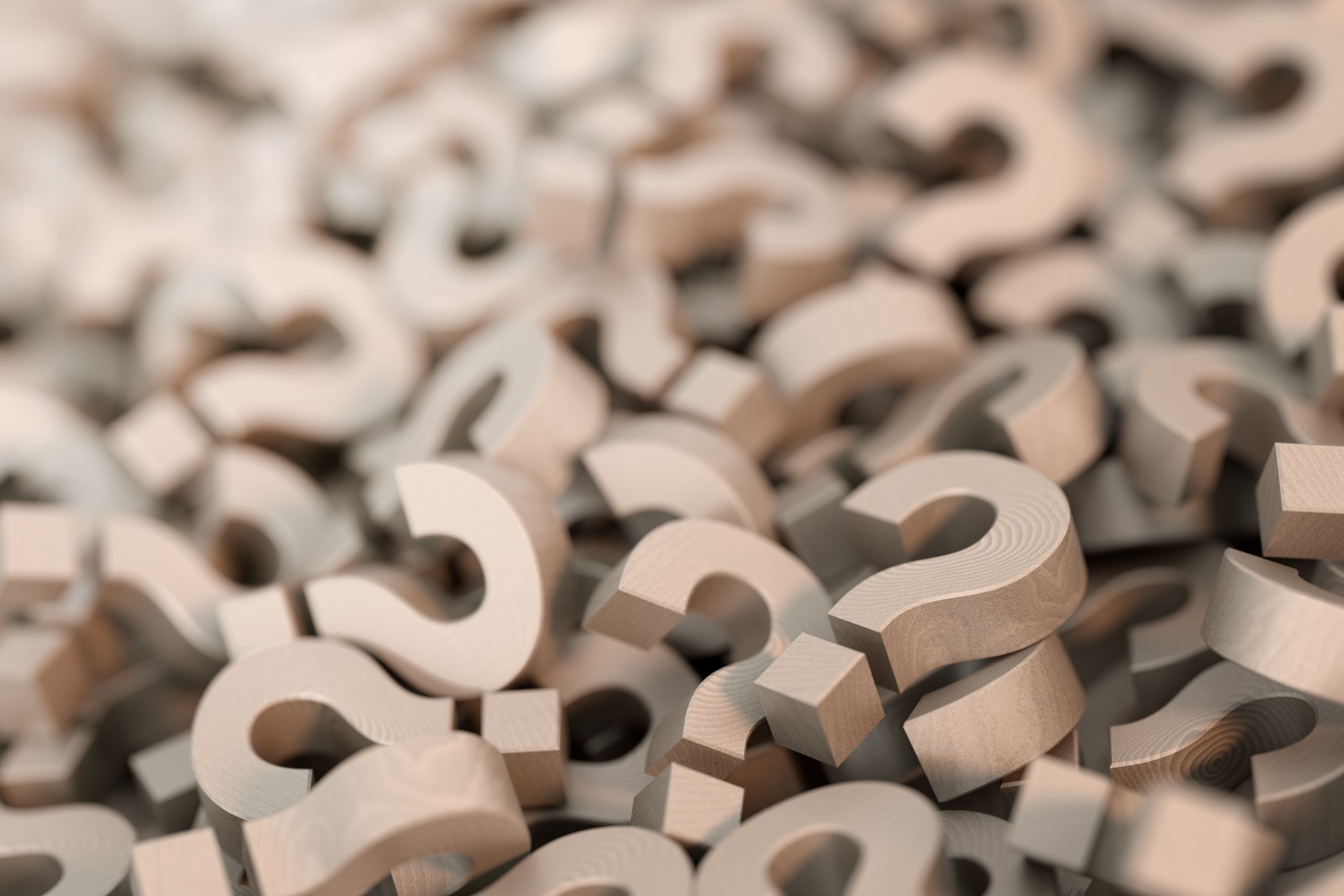 ARTESIA
Apixaban for the Reduction of Thrombo-Embolic Events in Sub-clinical Atrial fibrillation

PIs: Jeff Healey (PHRI)
       Renato Lopes (DCRI)
Research Question
A. In patients with a PM/ICD, sub-clinical AF lasting between 6 minutes and 24 hours, with additional stroke risk factors, does Apixaban reduce the rate of stroke and SE compared to aspirin

B. Does it increase the risk of major bleeding (ISTH)

C. Does it reduce the incidence of worsening cognitive function, defined as a ≥ 2 point decrease in the MoCA
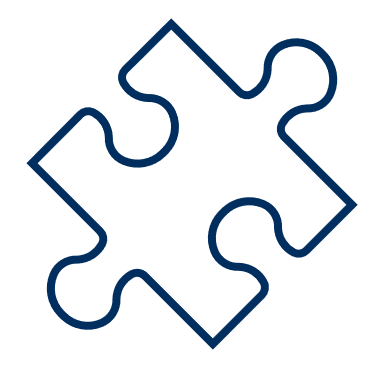 ARTESiA Study Design
Patients with:
SCAF  6 min to 24 hrs
CHA2DS2-VASC ≥ 4
No clinical AF/not on OAC, no contraindication
4000 patients from ~150 hospitals in Canada, USA and Europe
CONSENT and RANDOMIZE
Apixaban Arm:
5mg or 2.5mg bid

(+ placebo aspirin)
Aspirin Arm:
81 mg OD

(+ placebo apixaban)
Double-blind, double-dummy design
Follow-up Visits: 1 month and every 6 months 
( avg 3 yrs follow up)
Timeline
Update
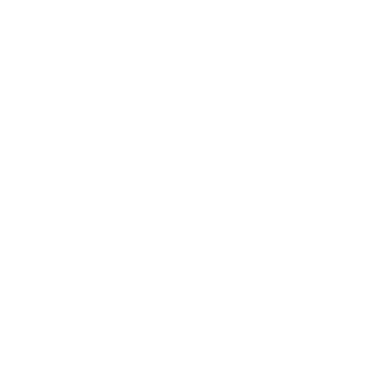 Enrolled of 4012 patients
Analysis complete, manuscript complete
Presentation at AHA?